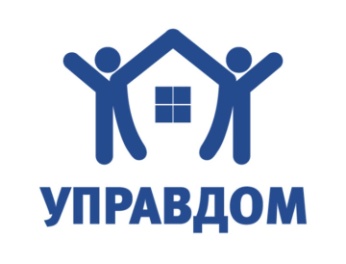 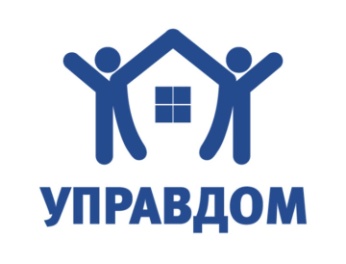 Администрация Щёлковского муниципального
района Московской области
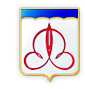 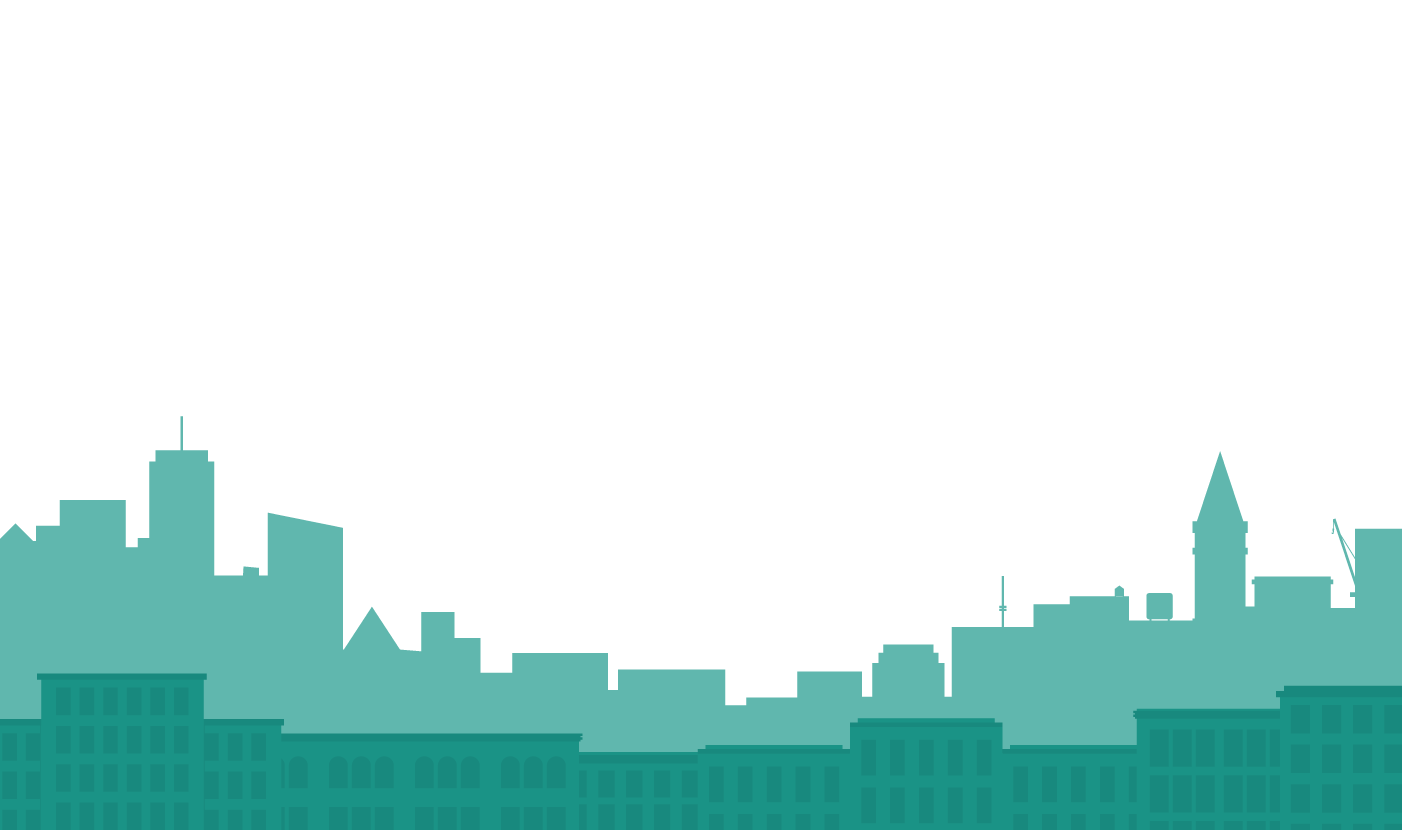 Муниципальный форум «Управдом»


«Проведение весенних и осенних 
осмотров многоквартирных домов»
21 марта 2019 года
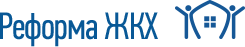 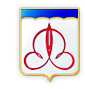 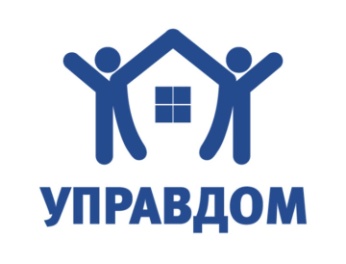 Администрация Щёлковского муниципальногорайона Московской области
Сегодня мы расскажем, для чего нужны, как проводятся и как составляются акты сезонных осмотров.Управление МКД включает в себя, поддержание в исправном состоянии общего имущества дома (ст. 161 ЖК РФ). 
         Проследить за состоянием инженерных систем, обеспечивающих функционирование здания, конструкций и благоустройством придомовой территории позволяют плановые общие осмотры МКД.
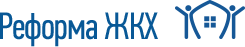 Администрация Щёлковского муниципальногорайона Московской области
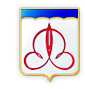 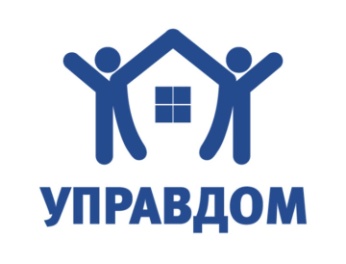 Плановые проверки с полным описанием состояния конструкций и комплекса инфраструктурных систем, обеспечивающих тепло-, водо- и электроснабжение, водоотведение, вентиляцию, позволяют иметь актуальную информацию об управляемом объекте и своевременно выполнять план по текущему и капитальному ремонту.
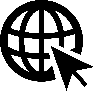 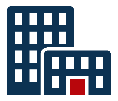 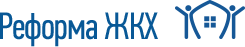 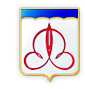 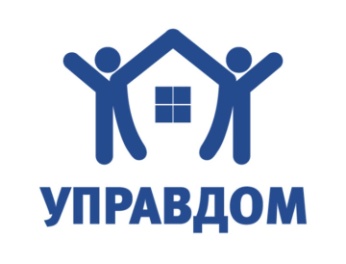 Администрация Щёлковского муниципальногорайона Московской области
Сезонные общие осмотры МКД проводятся не реже двух раз в год, обычно в межсезонье – весной и осенью. По их результатам составляются акты весеннего и осеннего осмотра соответственно. Задача таких мероприятий – выявить причины появления дефектов и определить план работ по их устранению. В ходе осмотров контролируется правильность использования и содержания жилых помещений – выполнение требований, предусмотренных ст. 17 ЖК РФ
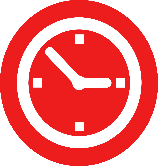 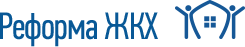 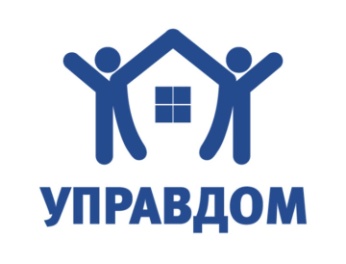 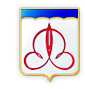 Администрация Щёлковского муниципальногорайона Московской области
Ежегодно весной рекомендуется проводить инструктаж собственников и
арендаторов о порядке
содержания жилых помещений, правилах использования
инженерных коммуникаций, электрических и плит, приборов, работающих на газе, и прочего оборудования, разъяснять требования пожарной безопасности.
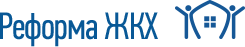 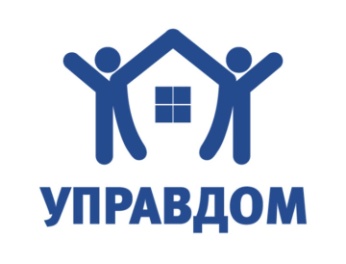 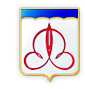 Администрация Щёлковского муниципальногорайона Московской области
Для проведения осмотра жилого дома создается специальная комиссия. Членами комиссии выбираются должностные лица УО и представитель совета МКД. Порядок проведения осмотра описан в п. II Постановления Госстроя РФ от 27.09.2003 № 170 и включает: 
инспекцию дома, 
составление акта, 
создание перечня необходимых мероприятий на основании полученных результатов осмотра.
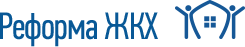 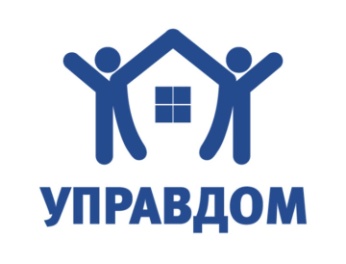 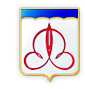 Администрация Щёлковского муниципальногорайона Московской области
Весенний общий осмотр является частью подготовки МКД к следующему зимнему сезону. Для всесторонней проверки инженерных систем он проводится после отключения центрального отопления. 
Осенний осмотр дома проходит перед началом отопительного сезона. По его результатам УО оценивает готовность МКД к зимнему периоду.
Проведение сезонных осмотров происходит по одной схеме. Комиссия изучает, в каком состоянии на данный момент находятся конструкции здания, коммуникации, придомовая территория
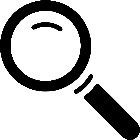 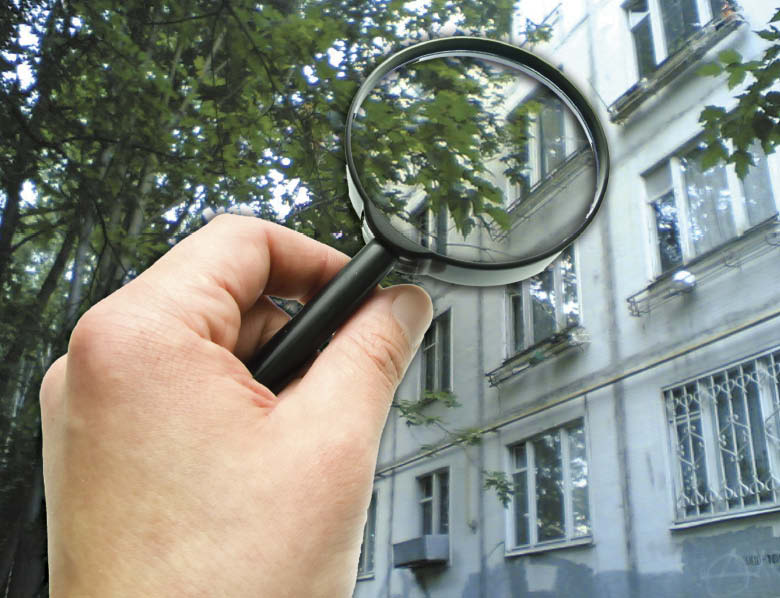 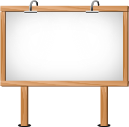 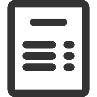 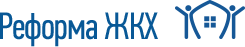 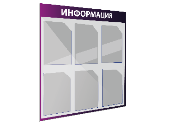 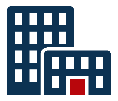 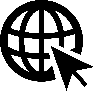 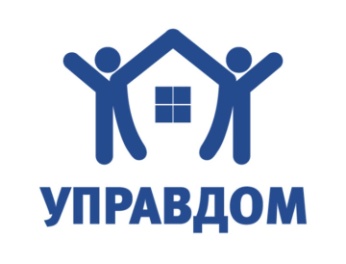 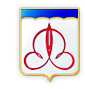 Администрация Щёлковского муниципальногорайона Московской области
По результатам проверки в журнале регистрации результатов общих
осмотров МКД фиксируются неисправные компоненты и требуемый
объём работ по текущему или капитальному ремонту.
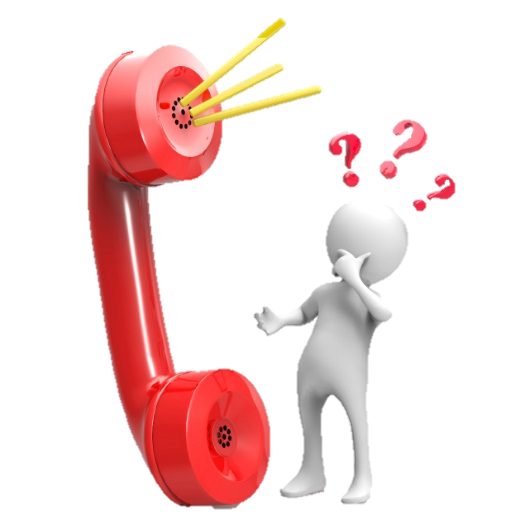 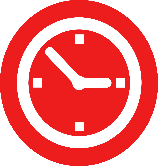 Акт весеннего осмотра МКД содержит объём работ по текущему ремонту на нынешний год, акт осеннего осмотра – на следующий год.
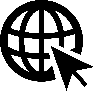 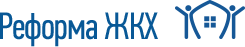 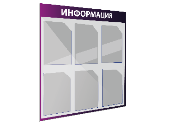 3
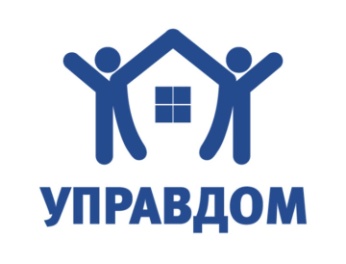 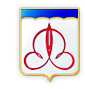 Администрация Щёлковского муниципальногорайона Московской области
Акта осмотра включают описание дефектов, которые возможно устранить в рамках текущего и капитального ремонта. 
В приложении 3 постановления Госстроя РФ от 27.09.2003 № 170
     представлен рекомендуемый вид заполнения формы осмотра МКД. 
Но каждая УО составляет локальный акт, отвечающий основным требованиям, поэтому оформление отчёта может несущественно отличаться. 
В начале документа обязательно указываются: 
     полный адрес объекта, вид проводимого осмотра, дата проведения.
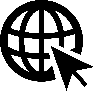 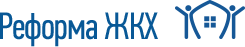 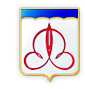 Администрация Щёлковского муниципальногорайона Московской области
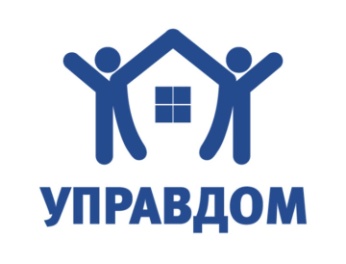 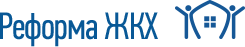 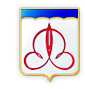 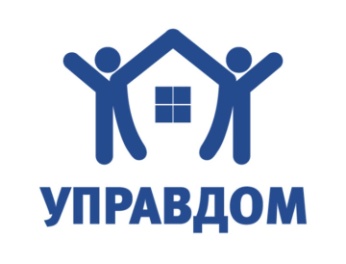 Администрация Щёлковского муниципальногорайона Московской области
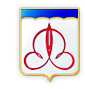 Администрация Щёлковского муниципальногорайона Московской области
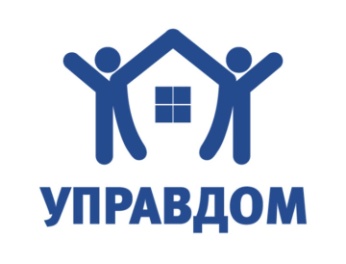 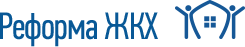 Администрация Щёлковского муниципальногорайона Московской области
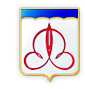 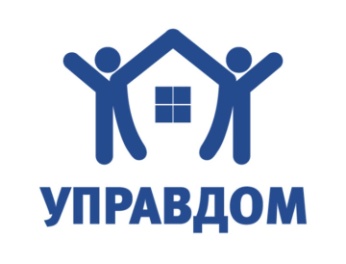 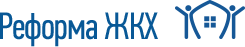 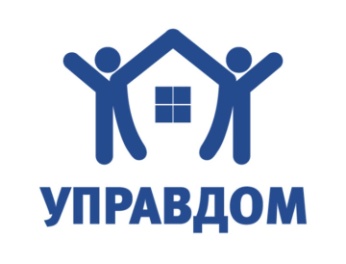 Администрация Щёлковского муниципальногорайона Московской области
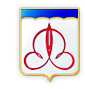 Предельные сроки устранения неисправностей в соответствии с Классификатором (Распоряжение МинЖКХ Московской области от 20.10.2017 №397-РВ)
отсутствие холодной/горячей воды – 24 часов
отсутствие электроснабжения квартиры/дома –24часа



 восстановление подачи тепла по стояку – 24 часа

 неисправности мусоропровода, вывоз твердых бытовых отходов, уборка подъездов – 24 часа 



 разбитые стекла и сорванные створки оконных переплетов, форточек, балконных дверных полотен – 24 часа


дверные заполнения (входные двери в подъездах) – 24 часа




неисправность лифтового оборудования - 24 часа
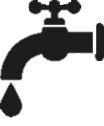 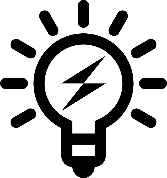 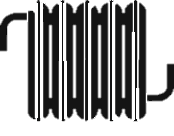 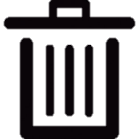 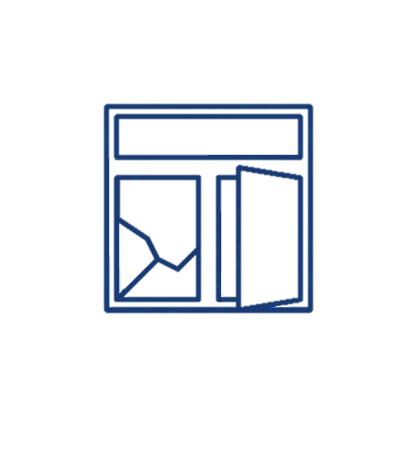 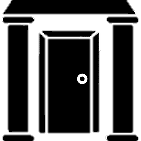 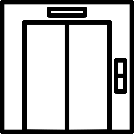 МИН ЖКХ МО Рейтинг УК (113-РВ) Ежеквартальная
Автор формы: Калабуха Андрей Вадимович (Министерство жилищно-коммунального хозяйства Московской области)
Администрация Щёлковского муниципального района
I квартал 2019
Начальник                                                 Подпись___________ Расшифровка___________________ Дата________________